Бюджет Северного сельского поселения Зимовниковского района на 2017-2019 годы
подготовлен сектором экономики и финансов администрации Северного  сельского поселения
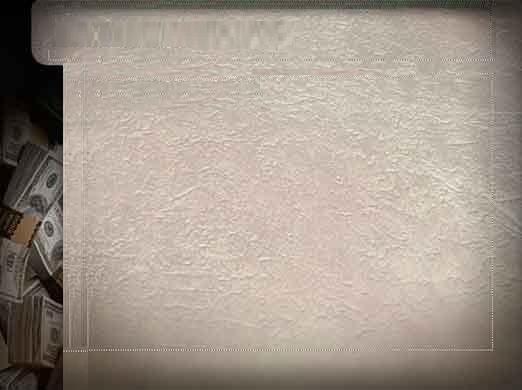 Основа формирования бюджета Северного сельского поселения Зимовниковского  района  на 2017 год и на плановый период 2018 и 2019 годов.
Прогноз социально-экономического развития Северного сельского поселения на 2017 -2019 год (Постановление Администрации Северного сельского поселенияот 31.08.2016 №82)
Муниципальные программы Северного сельского поселения (проекты изменений в них)
Основные направления бюджетной и налоговой политики Северного сельского поселенияна 2017-2019 годы (Постановление Администрации Северного сельского поселения от 18.11.2016 №116)
Областной закон  «Об областном бюджете на 2017 год и на плановый период 2018 и 2019 годов»
Основные характеристики бюджета на 2017 год и на плановый период 2018 и 2019 годов», тыс. рублей
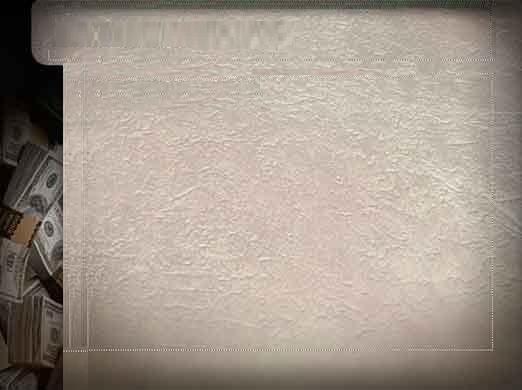 Основа для подготовки бюджетного прогноза Северного сельского поселения на период 2017-2028 годов
Федеральный закон от 28.06.2014 №172-ФЗ «О стратегическом планировании в Российской Федерации »
        Бюджетный кодекс РФ дополнен статьей 1701 «Долгосрочное бюджетное планирование», с требованием формирования бюджетного прогноза субъекта РФ и муниципальных образований на долгосрочный период
        Решение Собрания депутатов Северного сельского поселения от 27.09.2007г № 59«Об утверждении Положения о бюджетном процессе в Северном сельском поселении»(с изменениями и дополнениями) дополнен ст.141«Долгосрочное бюджетное планирование»
        Постановление Администрации Северного сельского поселения от 08.07.2016 №68 «Об утверждении Правил разработки и утверждения бюджетного прогноза Северного сельского поселения на долгосрочный период »
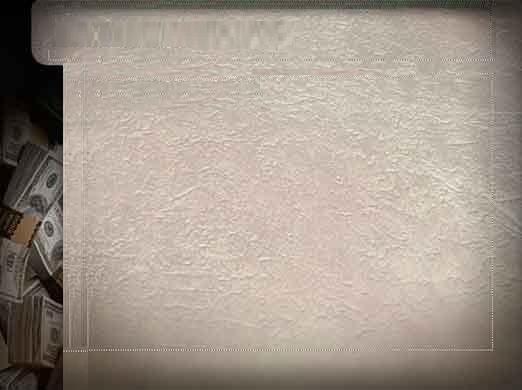 Основные характеристики бюджетного прогноза Северного сельского поселенияна период 2017-2028 годы                                                              млн.руб.
Основные  параметры  бюджета  Северного  сельского поселения  на  2017 год, тыс. рублей      Доходы бюджета                          Расходы бюджета5454,1                                                     5454,1
Динамика поступлений собственных доходов тыс. рублей
Структура налоговых и неналоговых доходов бюджета в 2017 году, тыс. рублей
Структура налоговых и неналоговых доходов бюджета в 2017-2019 годах, тыс.рублей
Расходы бюджета в 2017 году 5454,1 тыс. рублей
Расходы бюджета, формируемые в рамках муниципальных программ и непрограммные расходы, тыс. рублей